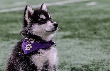 Lecture 23: P vs. NP
Data Structures and Algorithms
CSE 373 19 su - Robbie Weber
1
Administrivia
Project 4 and Exercise 5 due tonight

Exercise 3 scores out tonight.

Final review session tomorrow Sieg 134 at 1:10
CSE 373 19 su - Robbie Weber
2
Administrivia
Please fill out official UW course evaluations
I’m trying to make teaching my full-time job soon
Constructive criticism helps me get better.
High response rate will help on the job market
TAs appreciate your feedback on sections as well
We also have a “content survey”
This course was redesigned a few years ago, and we’re still trying to make it better.
It helps a lot to know what you thought helped and where your pain points were
Google form:
https://forms.gle/arVRDPT5nubkbvYc9
We’ll award 2 lecture-attendances worth of extra credit for filling out the survey.
CSE 373 19 su - Robbie Weber
3
Goals for this lecture
Our topic today is part of CS culture.
I want to give you enough cultural knowledge to “fit in” when people reference it.
And to give you enough practical understanding to have a fighting chance if it comes up in a real way at work.

It’s also REALLY cool
I’m going to try to give you a sense of why it’s the biggest unsolved question in CS.
CSE 417 covers this topic in more detail
take that course (or talk to me some other time) to learn more
CSE 373 19 su - Robbie Weber
4
Last Lecture…
The Review Making Problem was a type of “Satisfiability” problem.
We had a bunch of variables (include/exclude this question) and needed to satisfy everything in a list of requirements. 






The algorithm we just made for Final Creation works for any 2-SAT problem.
Given: A set of Boolean variables, and a list of requirements, each of the form: 
variable1==[True/False] || variable2==[True/False]
Find: A setting of variables to “true” and “false” so that all of the requirements evaluate to “true”
2-Satisfiability (“2-SAT”)
CSE 373 19 su - Robbie Weber
5
Reductions
It might not be too surprising that we can solve one shortest path problem with the algorithm for another shortest path problem.
The real power of reductions is that you can sometimes reduce a problem to another one that looks very very different.
We’re going to reduce a graph problem to 2-SAT.
2-Coloring
CSE 373 19 su - Robbie Weber
6
2-Coloring
Can these graphs be 2-colored? If so find a 2-coloring. If not try to explain why one doesn’t exist.
C
C
B
B
E
E
A
A
D
D
CSE 373 19 su - Robbie Weber
7
2-Coloring
Can these graphs be 2-colored? If so find a 2-coloring. If not try to explain why one doesn’t exist.
C
C
B
B
E
E
A
A
D
D
CSE 373 19 su - Robbie Weber
8
2-Coloring
Why would we want to 2-color a graph?
We need to divide the vertices into two sets, and edges represent vertices that can’t be together.
You can modify [B/D]FS to come up with a 2-coloring (or determine none exists)
This is a good exercise!
But coming up with a whole new idea sounds like work.
And we already came up with that cool 2-SAT algorithm. 
Maybe we can be lazy and just use that!
Let’s reduce 2-Coloring to 2-SAT!
Use our 2-SAT algorithm 
to solve 2-Coloring
CSE 373 19 su - Robbie Weber
9
A Reduction
We need to describe 2 steps
1. How to turn a graph for a 2-color problem into an input to 2-SAT
2. How to turn the ANSWER for that 2-SAT input into the answer for the original 2-coloring problem.
How can I describe a two coloring of my graph? 
Have a variable for each vertex – is it red?
How do I make sure every edge has different colors? I need one red endpoint and one blue one, so this better be true to have an edge from v1 to v2:
	(v1IsRed || v2isRed) && (!v1IsRed || !v2IsRed)
CSE 373 19 su - Robbie Weber
10
Transform Input
(AisRed||BisRed)&&(!AisRed||!BisRed)
(AisRed||DisRed)&&(!AisRed||!DisRed)
(BisRed||CisRed)&&(!BisRed||!CisRed)
(BisRed||EisRed)&&(!BisRed||!EisRed)
(DisRed||EisRed)&&(!DisRed||!EisRed)
C
C
B
B
2-SAT Algorithm
AisRed = True
BisRed = False
CisRed = True
DisRed = False
EisRed = True
E
E
A
A
D
D
Transform Output
CSE 373 19 su - Robbie Weber
11
Efficiency, P vs. NP
CSE 373 19 su - Robbie Weber
12
Taking a step back
The main theme of this quarter has been doing things faster.

You might get the impression at this point that if you’re clever enough and use (or invent) the right data structures that you can do anything.
And you can do A LOTBut you probably can’t do everything.

Our goal for today is to divide problems into those where a computer can find an answer in a reasonable amount of time and those where a computer probably can’t.
CSE 373 19 su - Robbie Weber
13
Running Times
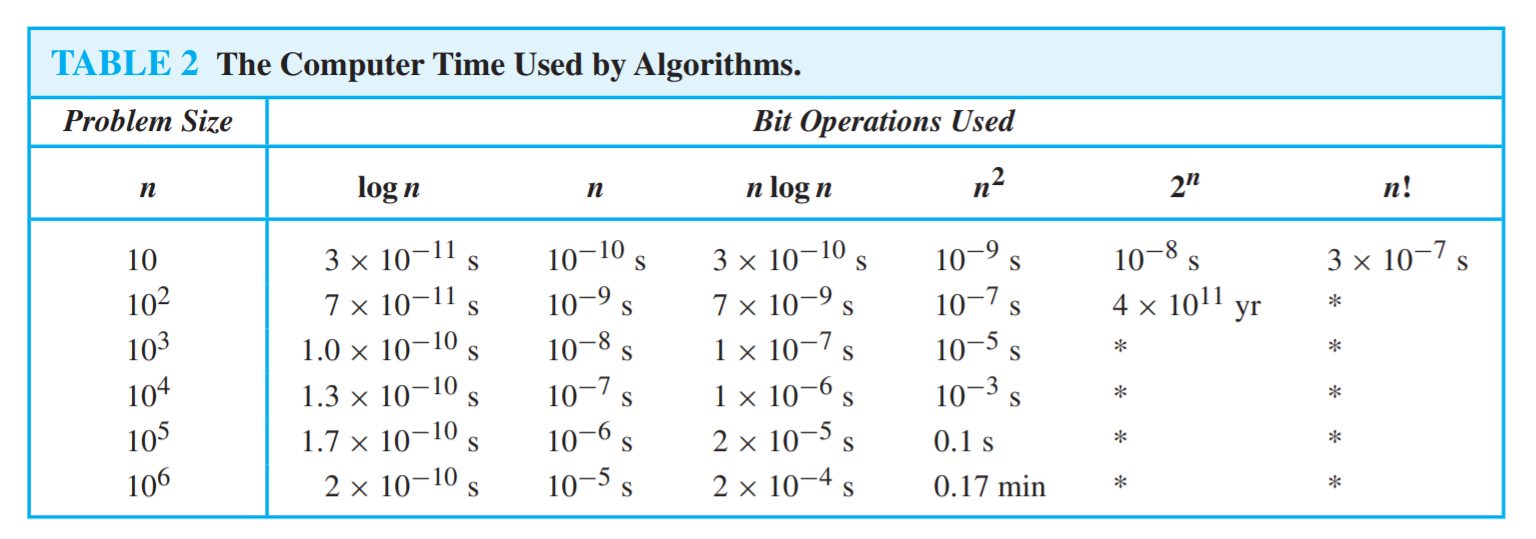 CSE 373 19 su - Robbie Weber
14
Efficient
CSE 373 19 su - Robbie Weber
15
Decision Problems
CSE 373 19 su - Robbie Weber
16
P (can be solved efficiently)
P (stands for “Polynomial”)
The decision version of all problems we’ve solved in this class are in P.

P is an example of a “complexity class”
A set of problems that can be solved under some limitations (e.g. with some amount of memory or in some amount of time).
CSE 373 19 su - Robbie Weber
17
NP
Our second set of problems have the property that “I’ll know it when I see it”
We’re looking for something, and if it’s there, we can recognize it quickly (it just might be hard to find)
NP (stands for “nondeterministic polynomial”)
The set of all decision problems such that if the answer is YES, there is a proof of that which can be verified in polynomial time.
It’s a common misconception that NP stands for “not polynomial”

Never, ever, ever, ever say “NP” stands for “not polynomial” 
Please
Every time someone says that, a theoretical computer scientist sheds a single tear
(That theoretical computer scientist is me)
CSE 373 19 su - Robbie Weber
18
NP
Decision Problems such that:
If the answer is YES, you can prove the answer is yes by 
Being given a “proof” or a “certificate”
Verifying that certificate in polynomial time. 
What certificate would be convenient for short paths? 
The path itself. Easy to check the path is really in the graph and really short.
NP (stands for “nondeterministic polynomial”)
The set of all decision problems such that if the answer is YES, there is a proof of that which can be verified in polynomial time.
2-SAT:
Given a set of variables and a list of requirements:
(variable==[T/F] || variable==[T/F])
Find a setting of the variables to make every requirement true.
2-Coloring:
Can you color vertices of a graph red and blue so every edge has differently colored endpoints?
The spanning tree itself.
Verify by checking it really connects every vertex and its weight.
The coloring.Verify by checking each edge.
The assignment of variables.Verify by checking each requirement.
CSE 373 19 su - Robbie Weber
19
P vs. NP
Are P and NP the same complexity class? 
That is, can every problem that can be verified in polynomial time also be solved in polynomial time.
P vs. NP
No one knows the answer to this question. 
In fact, it’s the biggest unsolved question in Computer Science.
CSE 373 19 su - Robbie Weber
20
Hard Problems
CSE 373 19 su - Robbie Weber
21
NP-Completeness
The problem B is NP-complete if B is in NP and for all problems A in NP, A reduces to B.
NP-complete
An NP-complete problem is a “hardest” problem in NP.
If you have an algorithm to solve an NP-complete problem, you have an algorithm for every problem in NP. 
An NP-complete problem is a universal language for encoding “I’ll know it when I see it” problems.

Does one of these exist?
CSE 373 19 su - Robbie Weber
22
NP-Completeness
An NP-complete problem does exist!
3-SAT is NP-complete
Cook-Levin Theorem (1971)
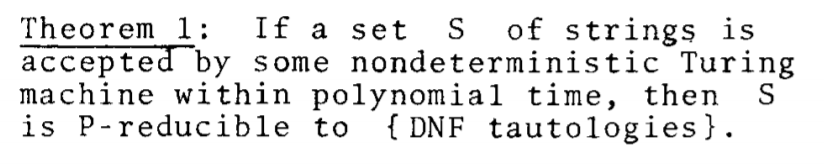 This sentence (and the proof of it) won Cook the Turing Award.
CSE 373 19 su - Robbie Weber
23
2-SAT vs. 3-SAT
Given: A set of Boolean variables, and a list of requirements, each of the form: 
variable1==[True/False] || variable2==[True/False]
Find: A setting of variables to “true” and “false” so that all of the requirements evaluate to “true”
Given: A set of Boolean variables, and a list of requirements, each of the form: 

variable1==[True/False]||variable2==[True/False]||variable3==[True/False]

Find: A setting of variables to “true” and “false” so that all of the requirements evaluate to “true”
2-Satisfiability (“2-SAT”)
3-Satisfiability (“3-SAT”)
CSE 373 19 su - Robbie Weber
24
2-SAT vs. 3-SAT
Given: A set of Boolean variables, and a list of requirements, each of the form: 
variable1==[True/False] || variable2==[True/False]
Find: A setting of variables to “true” and “false” so that all of the requirements evaluate to “true”
2-Satisfiability (“2-SAT”)
CSE 373 19 su - Robbie Weber
25
2-SAT vs. 3-SAT
NO recurrence
NO Big-O
Can we do the same for 3-SAT?
Given: A set of Boolean variables, and a list of requirements, each of the form: 

variable1==[True/False]||variable2==[True/False]||variable3==[True/False]

Find: A setting of variables to “true” and “false” so that all of the requirements evaluate to “true”
3-Satisfiability (“3-SAT”)
CSE 373 19 su - Robbie Weber
26
NP-Complete Problems
But Wait! There’s more!
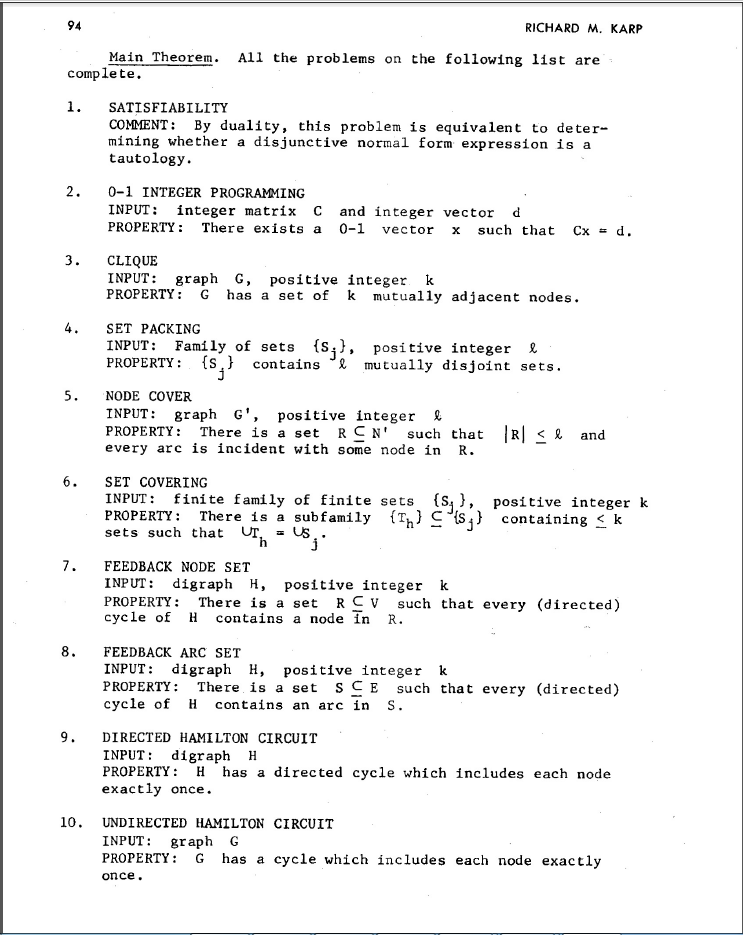 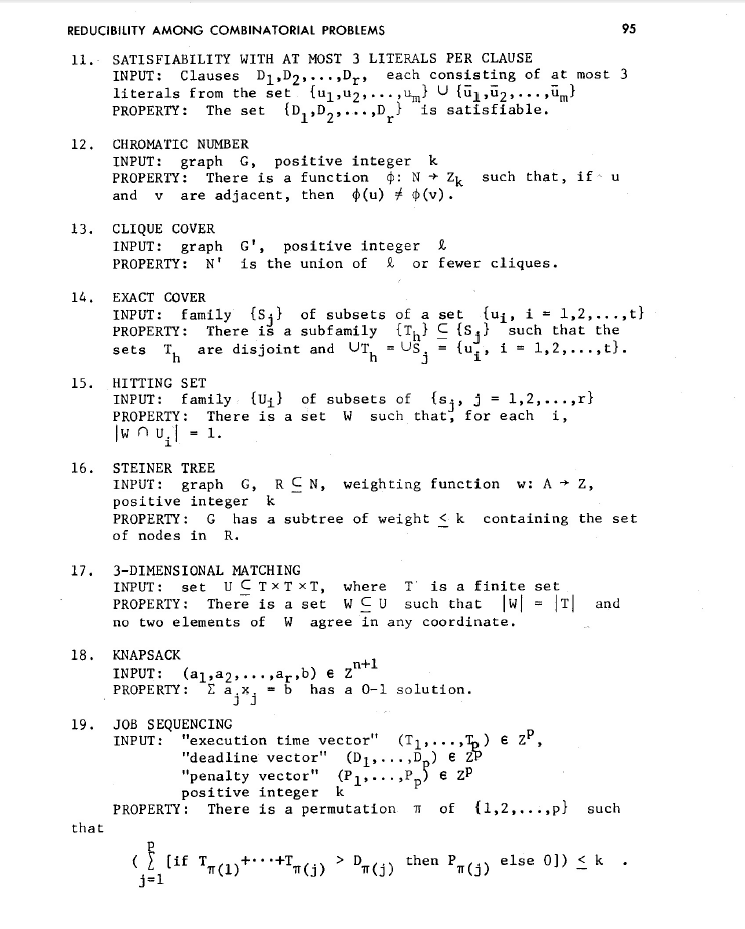 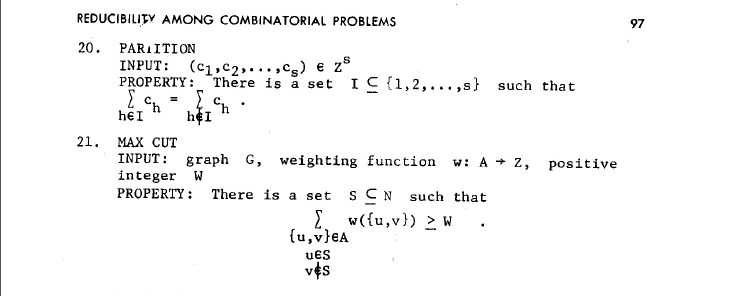 A lot of problems are NP-complete
Karp’s Theorem (1972)
CSE 373 19 su - Robbie Weber
27
NP-Complete Problems
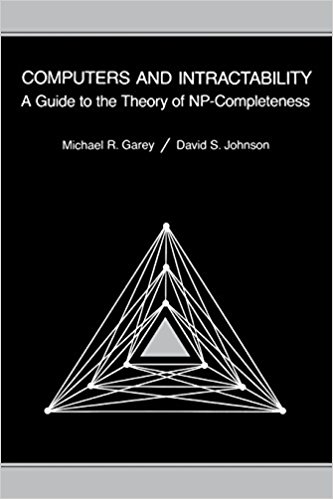 But Wait! There’s more!
 By 1979, at least 300 problems had been proven NP-complete.
Garey and Johnson put a list of all the NP-complete problems they could find in this textbook.
Took almost 100 pages to just list them all.

No one has made a comprehensive list since.
CSE 373 19 su - Robbie Weber
28
NP-Complete Problems
But Wait! There’s more!

In December 2018, mathematicians and computer scientists put papers on the arXiv claiming to show (at least) 25 more problems are NP-complete.

There are literally thousands of NP-complete problems known.
CSE 373 19 su - Robbie Weber
29
Examples
There are literally thousands of NP-complete problems.
And some of them look weirdly similar to problems we do know efficient algorithms for.
NP-Complete
In P
Short Path
Long Path
CSE 373 19 su - Robbie Weber
30
Examples
NP-Complete
In P
Light Spanning Tree
Traveling Salesperson
The electric company just needs a greedy algorithm to lay its wires.
Amazon doesn’t know a way to optimally route its delivery trucks.
CSE 373 19 su - Robbie Weber
31
Dealing with NP-completeness
Thousands of times someone has wanted to find an efficient algorithm for a problem…
…only to realize that the problem was NP-complete.

Sooner or later it will happen to one of you.
What do you do if you think your problem is NP-complete?
CSE 373 19 su - Robbie Weber
32
Dealing with NP-completeness
You just started your new job at Amazon. Your boss asks you to look into the following problem
You have a graph, each vertex is where a specific truck has to do a delivery. Starting from the warehouse, how do you make all the deliveries and return to the warehouse using the minimum amount of gas.



This problem is NP-complete. So you tell your boss, and they say…
That’s a cool theorem and all. But really we need to use less gas.
Traveling Salesperson
CSE 373 19 su - Robbie Weber
33
Dealing with NP-Completeness
Option 1: Maybe your problem isn’t really NP-complete; it’s a special case we understand
Maybe you don’t need to solve the general problem, just a special case
Option 2:  Maybe your problem isn’t really NP-complete; it’s a special case we don’t understand (yet)
There are algorithms that are known to run quickly on “nice” instances. Maybe your problem has one of those.
One approach: Turn your problem into a SAT instance, find a solver and cross your fingers.
Analogy: Insertion sort (great if your list is almost sorted. Really slow otherwise)
CSE 373 19 su - Robbie Weber
34
Dealing with NP-Completeness
Option 3: Approximation Algorithms
You might not be able to get an exact answer, but you might be able to get close.
Given a weighted graph, find a tour (a walk that visits every vertex and returns to its start) of minimum weight.
Optimization version of Traveling Salesperson
Algorithm:
Find a minimum spanning tree.
Have the tour follow the visitation order of a DFS of the spanning tree.
Theorem: This tour is at most twice as long as the best one.
CSE 373 19 su - Robbie Weber
35
Why should you care about P vs. NP
CSE 373 19 su - Robbie Weber
36
Why should you care about P vs. NP
CSE 373 19 su - Robbie Weber
37
Why Should You Care if P=NP?
Suppose P=NP. 
Specifically that we found a genuinely in-practice efficient algorithm for an NP-complete problem. What would you do?
$1,000,000 from the Clay Math Institute obviously, but what’s next?
CSE 373 19 su - Robbie Weber
38
Why Should You Care if P=NP?
We found a genuinely in-practice efficient algorithm for an NP-complete problem. What would you do?
Another $5,000,000 from the Clay Math Institute
Put mathematicians out of work.
Decrypt (essentially) all current internet communication. 
No more secure online shopping or online banking or online messaging…or online anything.

A world where P=NP is a very very different place from the world we live in now.
CSE 373 19 su - Robbie Weber
39
CSE 373 19 su - Robbie Weber
40
CSE 373 19 su - Robbie Weber
41